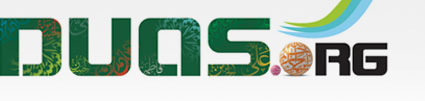 Ramadan daily Dua’a
Ya Zallazi Kana Qabla Kulli Shay
يَا ذَا الّذِي كَانَ قَبْلَ كُلّ شَيْءٍ
In his book of al-Muqniah, Shaykh al-Mufid (r.a) has narrated on the authority of Ali ibn Mahziyar that Imam Muhammad Taqi (as) said that it is recommended to recite the following supplication as many times as possible throughout the days and nights of the month of Ramadan
(Arabic text with English Translation and Transliteration)
For any errors / comments please write to: duas.org@gmail.com
Kindly recite Sura E Fatiha for Marhumeen of all those who have worked towards making this small work possible.
To display the font correctly, please use the Arabic font “Attari_Quran_Shipped” .
Download font here : http://www.duas.org/fonts/
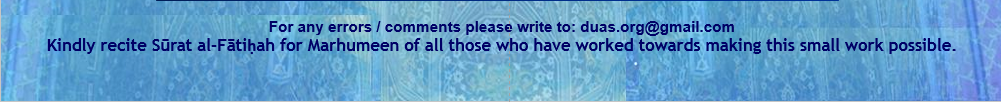 دعاء لكل يوم من ايام رمضان
Ramadan daily Dua’a
اَللَّهُمَّ صَلِّ عَلَى مُحَمَّدٍ وَ آلِ مُحَمَّد
O' Allāh send Your blessings on Muhammad and the family of Muhammad.
allahumma salli `ala muhammadin wa ali muhammadin
دعاء لكل يوم من ايام رمضان
Ramadan daily Dua’a
بِسْمِ اللَّهِ الرَّحْمَٰنِ الرَّحِيمِ
In the Name of Allāh, 
the All-merciful, the All-compassionate
bis-mil-lahir-rah-mnir-rahim
دعاء لكل يوم من ايام رمضان
Ramadan daily Dua’a
يَا ذَا الّذِي كَانَ قَبْلَ كُلّ شَيْءٍ
O He Who has been always there before all things,
ya dhalladhy kana qabla kulli shay‘in
دعاء لكل يوم من ايام رمضان
Ramadan daily Dua’a
ثُمّ خَلَقَ كُلّ شَيْءٍ
And He then created all things,
thumma khalaqa kulla shay‘in
دعاء لكل يوم من ايام رمضان
Ramadan daily Dua’a
ثُمّ يَبْقَى وَيَفْنَى كُلّ شَيْءٍ
And He then stays while all things vanish.
thumm yabqa wa yafna kullu shay‘in
دعاء لكل يوم من ايام رمضان
Ramadan daily Dua’a
يَا ذَا الّذِي لَيْسَ كَمِثْلِهِ شَيْءٌ
O He Whose like in not found at all
ya dhalladhy laysa kamithlihi shay‘un
دعاء لكل يوم من ايام رمضان
Ramadan daily Dua’a
وَيَا ذَا الّذِي لَيْسَ فِي السّمَاوَاتِ العُلَى
O He; neither in the highest heavens,
wa ya dhalladhy laysa fi alssamawati al`ula
دعاء لكل يوم من ايام رمضان
Ramadan daily Dua’a
وَلا فِي الأَرَضِينَ السّفْلَى
Nor in the lowest layers of the earth
wa la fi alaradina alssufla
دعاء لكل يوم من ايام رمضان
Ramadan daily Dua’a
وَلا فَوْقَهُنّ وَلا تَحْتَهُنّ وَلا بَيْنَهُنّ إلهٌ يُعْبَدُ غَيْرُهُ
Nor above them, nor beneath them, nor there is between them any god that is worshipped save Him.
wa la fawqahunna wa latahtahunna wa labaynahunna ilhun yu`badu ghayruhu
دعاء لكل يوم من ايام رمضان
Ramadan daily Dua’a
لَكَ الحَمْدُ حَمْداً لا يَقْوَى عَلَى إحْصَائِهِ إلاَّ أَنْتَ
To You be the praise that none can count save You,
laka alhamdu hamdan la yaqu `ala ihsa’ihi illa anta
دعاء لكل يوم من ايام رمضان
Ramadan daily Dua’a
فَصَلّ عَلَى مُحَمّدٍ وَآلِ مُحَمّدٍ صَلاةً لا يَقْوَى عَلَى إحْصَائِهَا إلاَّ أَنْتَ.
So, please bless Muhammad and the Household of Muhammad with the blessings that none can count save You.
fasalli `ala muhammadin wa ali muhammadin salatan layaqu `ala ihsa’iha illa anta
دعاء لكل يوم من ايام رمضان
Ramadan daily Dua’a
اَللَّهُمَّ صَلِّ عَلَى مُحَمَّدٍ وَ آلِ مُحَمَّد
O' Allāh send Your blessings on Muhammad and the family of Muhammad.
allahumma salli `ala muhammadin wa ali muhammadin
دعاء لكل يوم من ايام رمضان
Ramadan daily Dua’a
Please recite  Sūrat al-FātiḥahforALL MARHUMEEN
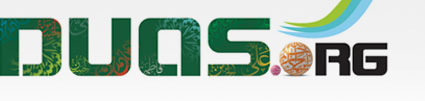 For any errors / comments please write to: duas.org@gmail.com
Kindly recite Sura E Fatiha for Marhumeen of all those who have worked towards making this small work possible.